Merry Christmas
For a year like 2024 2025
Game: Guessing songs
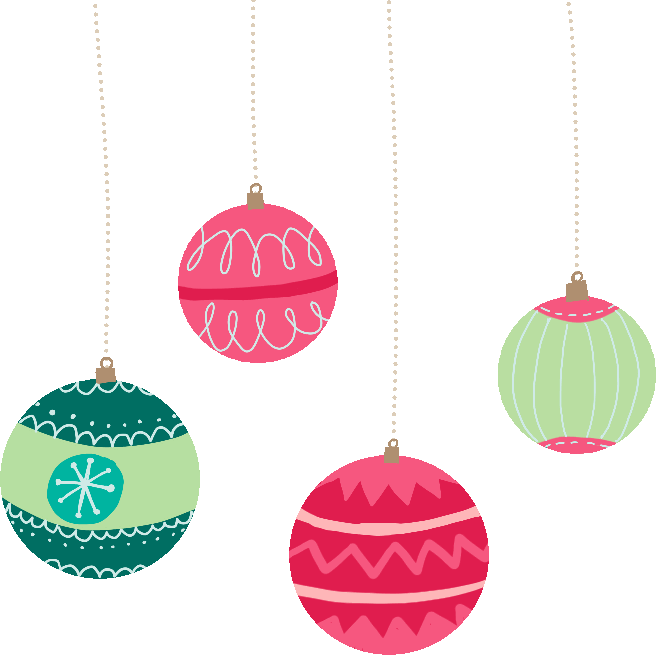 Note: Click the icon to reveal answers.
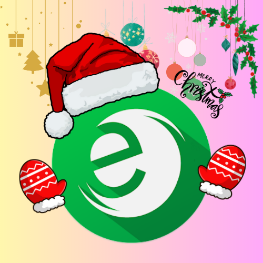 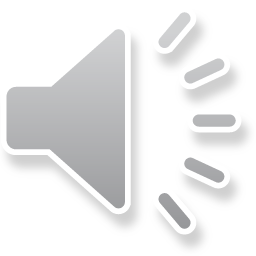 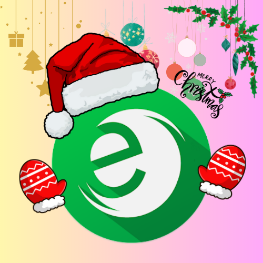 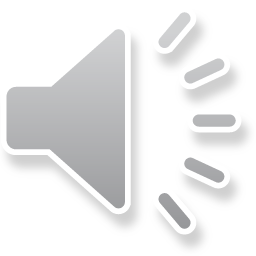 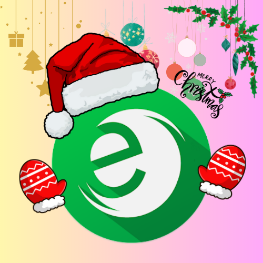 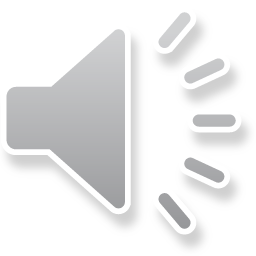 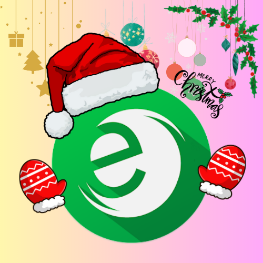 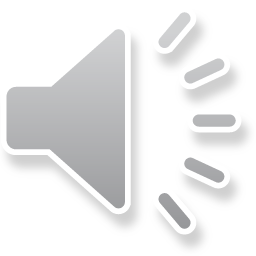 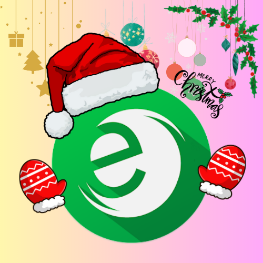 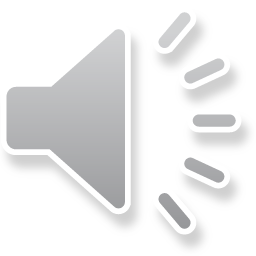 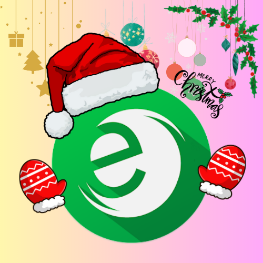 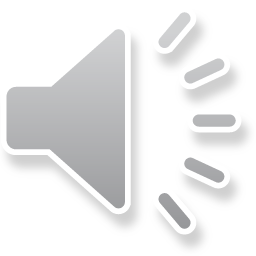 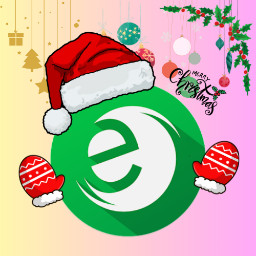 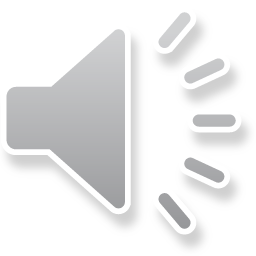 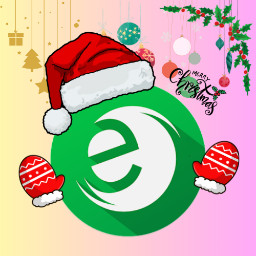 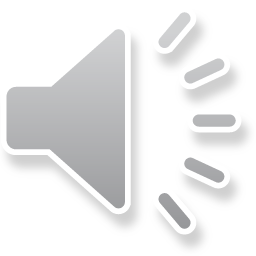 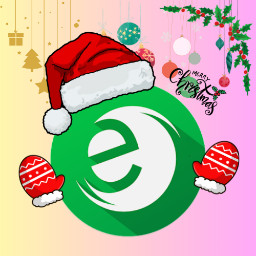 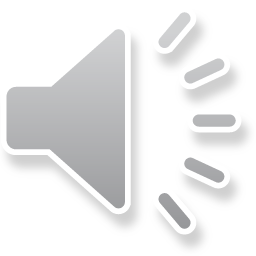 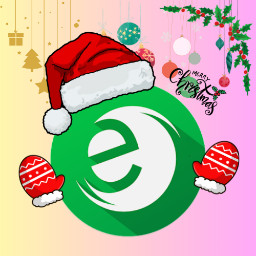 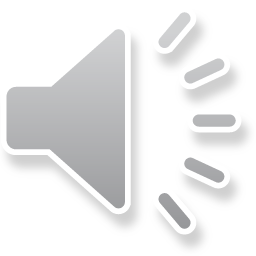 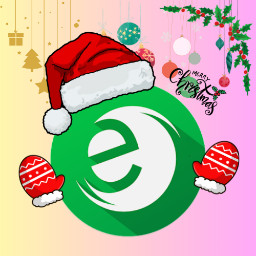 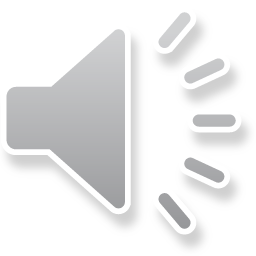 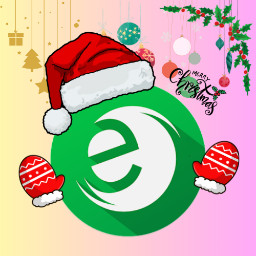 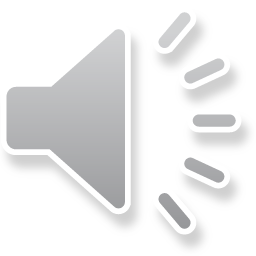 Note: Click the icon to reveal answers.
Vocabulary
Feelings & Emotions
in Christmas
Joyful
Grateful
Content
Nostalgic
Festive
Overwhelmed
Compassionate
Elated
Tender
Loving
Feeling or expressing great happiness and delight.
Feeling or showing thanks and appreciation.
Feeling satisfied and at ease.
Feeling sentimental about the past.
Cheerful and celebratory, especially related to a holiday.
Feeling an intense amount of emotion.
Feeling or showing concern for others.
Extremely happy and thrilled.
Showing gentleness and affection.
Feeling or showing deep affection.
Discussions
What is your favorite Christmas song?
Are there any special songs in your country that you don't hear here?
Do you attend any special religious ceremonies during the Christmas season?

Do you celebrate Christmas in your country?
Is there a holiday similar to Christmas in your home country?
Is your Christmas tree a real tree or an artificial tree?
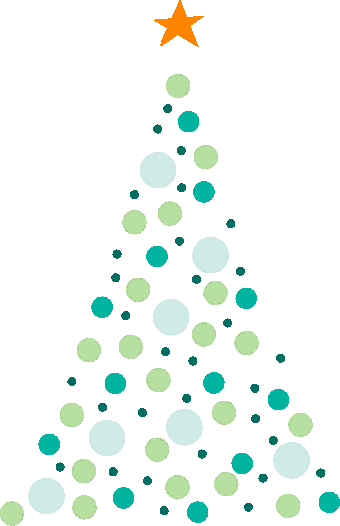 What is the weather like in your country around Christmas time?
What kind of interesting things do you do for Christmas in your home country?
What is your attitude toward the commercialization of the Christmas season?
Is Christmas becoming too commercialized?
Merry Christmas 
& Happy New Year!